Jupyter Notebook eSTEeM Project
How Jupyter Notebooks  enhance learning and teaching on TM351 

Sharon Dawes, Chris Thomson, Stephen Rice & Stephen Bowles
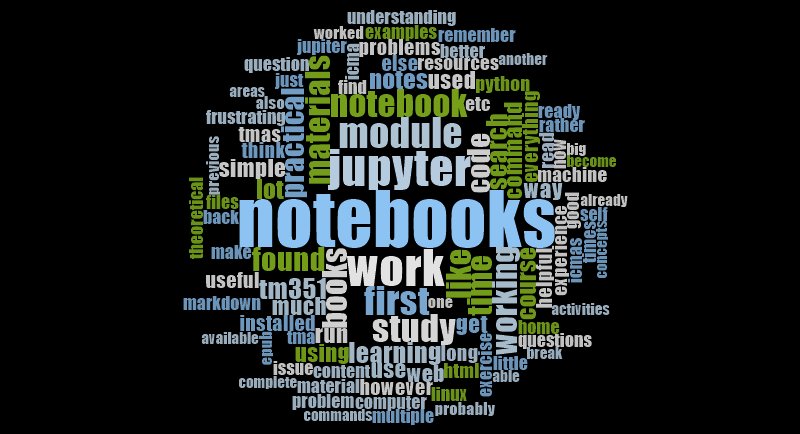 Project Background
What are Jupyter notebooks  and how did the project come about?
Project Background
What are Jupyter Notebooks?
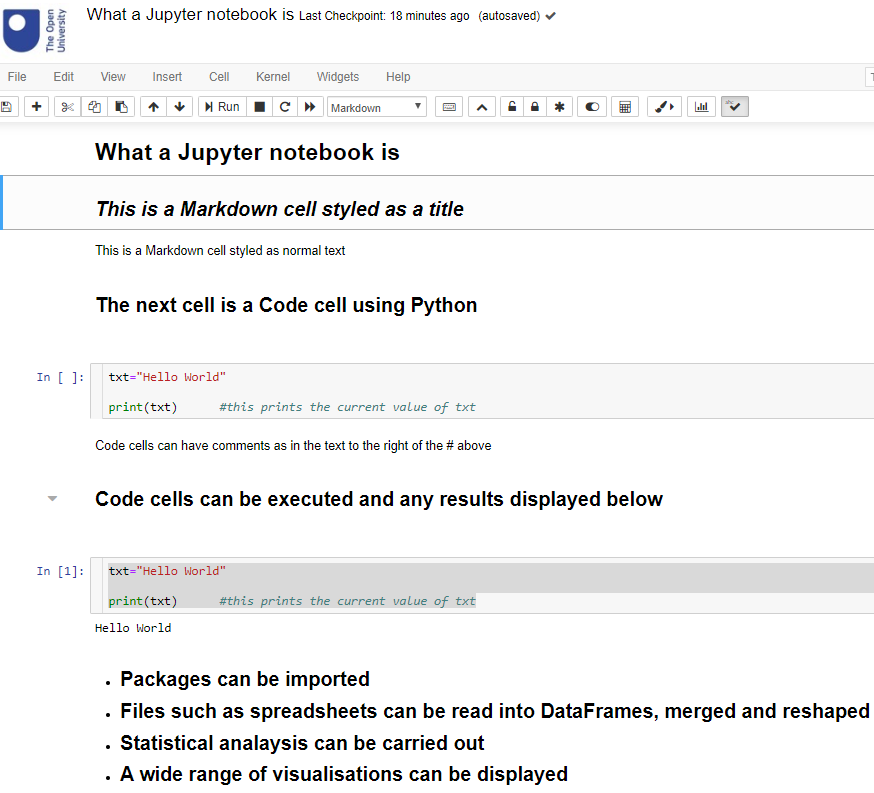 JSON based
Run in a web browser
Has program code cells
Has Markdown cells
Displays results of running code
Serves as a project log book
Project Background
Background to Project
TM351 use of notebooks in combination with VLE
Rewrite of M269 
Various science & maths modules starting to use notebooks
Need to find out  how well notebooks support student learning
Research Questions
What we hoped to find out
Research Questions
What we hoped to find out
Does the use of notebooks effectively support students in their studies of the module learning outcomes?
Do notebooks allow the students to integrate theory and practice?
Do students have technological problems in using notebooks?
Does the use of notebooks dictate when and where students are able to study?
Is the use of notebooks restricted by accessibility constraints?
Research Methodology
Research Methodology
Data Gathering
Survey of 301 TM351 students from 3 cohorts

Follow up interviews with 10 students (29 opted-in)

Collect relevant comments from TM351 tutors forum
Research Methodology
Data Analysis
Quantitative analysis carried out using:
 Jupyter Notebooks
 Employing Pandas and Scipy packages

Qualitative analysis carried out using NVivo
Early results
Early Results
Warning – questions are paraphrased on graphs to keep labels readable!
So do students want more in Notebooks?
A mixed picture….

Higher numbers show agreement, lower numbers show disagreement, taken as mean of responses in that bin.

Generally, the less prepared a student felt, the less they found the exercises useful. And the more prepared they felt the more they were interested in having teaching in notebooks, unless they were well prepared to use Python.
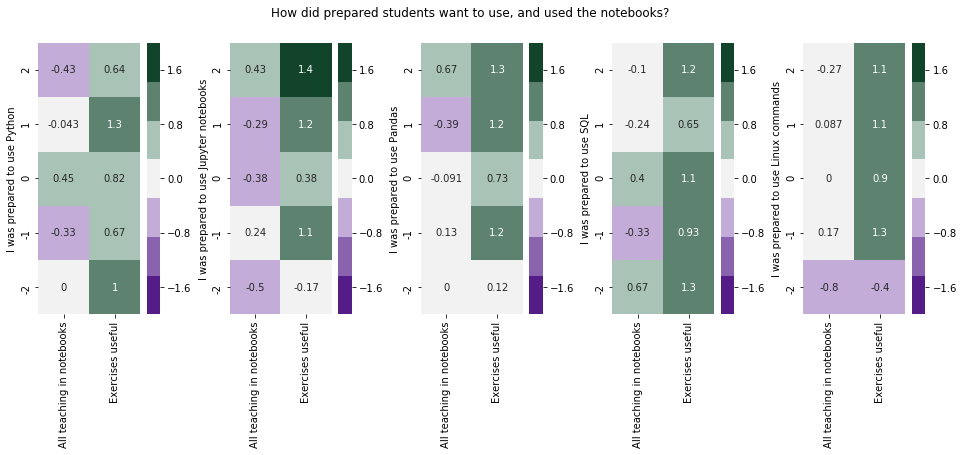 Did Accessibility make a difference?
We saw that students who found the accessibility of notebooks problematic also did not want them used for more teaching, and found the exercises were not useful.
“Books are the optimum study resource for a great many people: indexed and easily searched.“
“There was no guide or appendix for the notebooks. this meant that I had to open up and search through multiple notebooks anytime I needed to find anything.”
“The Jupyter notebooks are a good way to represent small code blocks but for practical activities they are very frustrating to complete simple tasks in and make simple commands on a command line take much longer than normal.”
“It would be immensely helpful to have more, simple questions to work through in Notebook form (not dissimilar to iCMAs) to help embed the volume of techniques in the reading.”
“The Jupyter notebooks have limited formatting capability in comparison to web pages (I have found) so I think the theoretical materials are probably much better presented on web pages rather than Jupyter notebooks.”
“I feel like the notebooks and iCMAs were most useful in terms of learning theoretical concepts in a practical way. However, I found some of them a bit long-winded.”
“I would prefer all theory in the module epub files and just save Jupyter for practicing practical work and assignments. However, after converting the notebooks to html it was quick and easy to search and read them.”
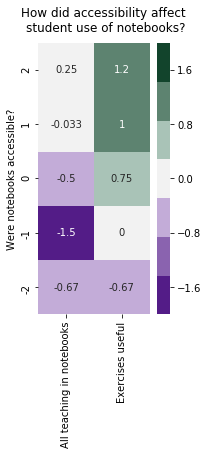 [Speaker Notes: It's notable that 6 out of the 55 students responding explicitly mentioned using their own books as a study source]
Excluding accessibility issues
However the views of those students who reported problems with accessibility did not affect the overall picture
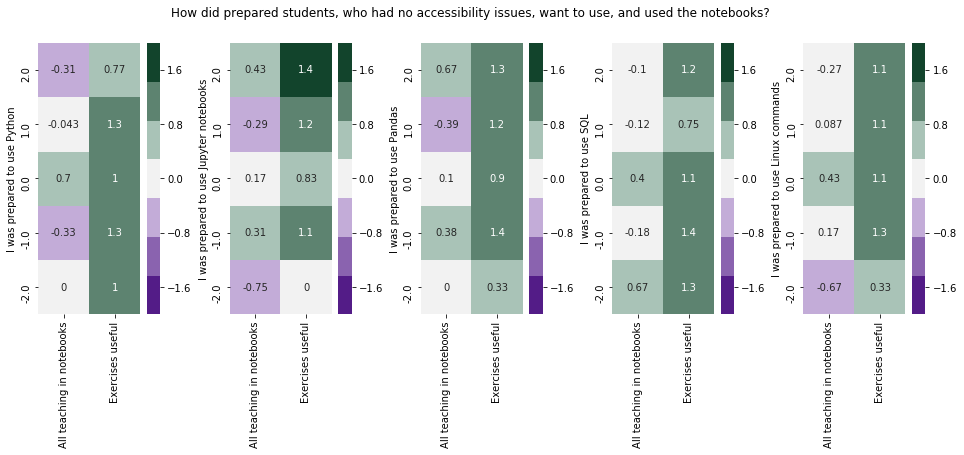 [Speaker Notes: Notably those not prepared to use Linux, who had accessibly concerns, gave more negative responses.]
Maybe…
More geeky students who are more comfortable coding and using command lines (etc) find Jupyter notebooks get in the way of “doing the job”
Do these students have problems presenting their work effectively?
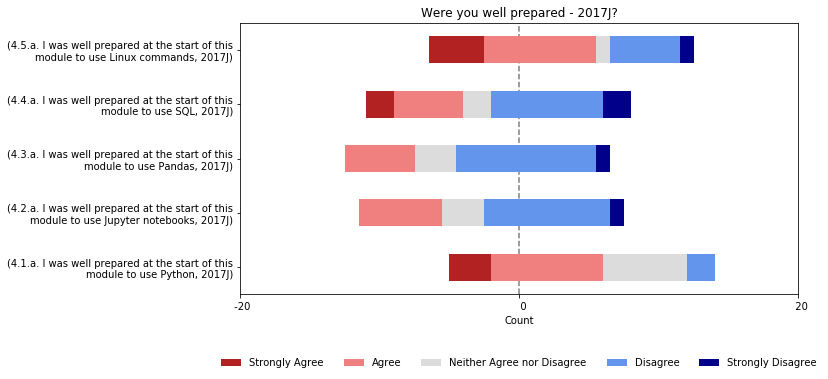 Students becoming more prepared as time goes on
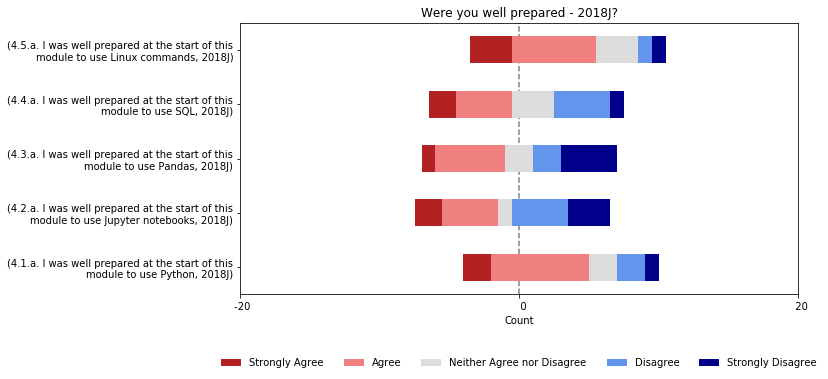 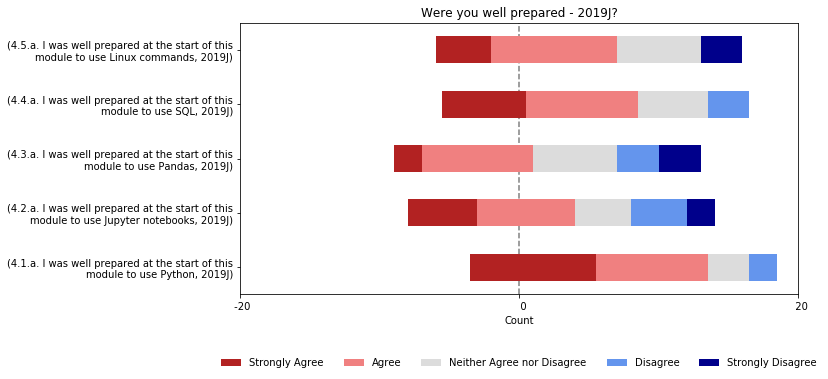 Longer bars means more responses, so compare proportions of answers
Maybe…
Over time the students have become more prepared
Is this due to the module being refined, or the programme?
Students found resources supported them
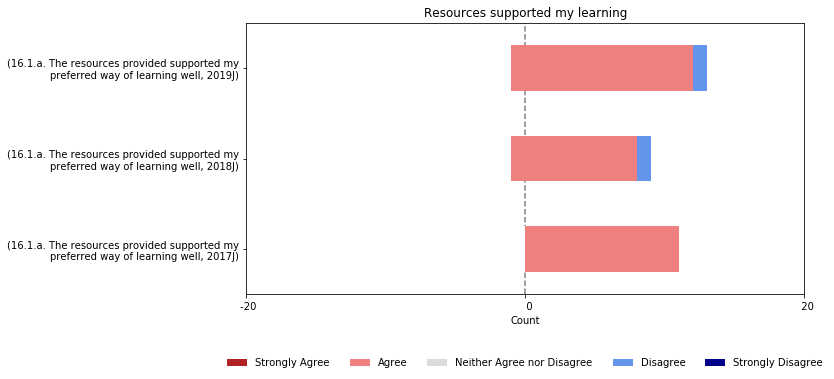 Longer bars means more responses, so compare proportions of answers
But split evenly over more use of notebooks
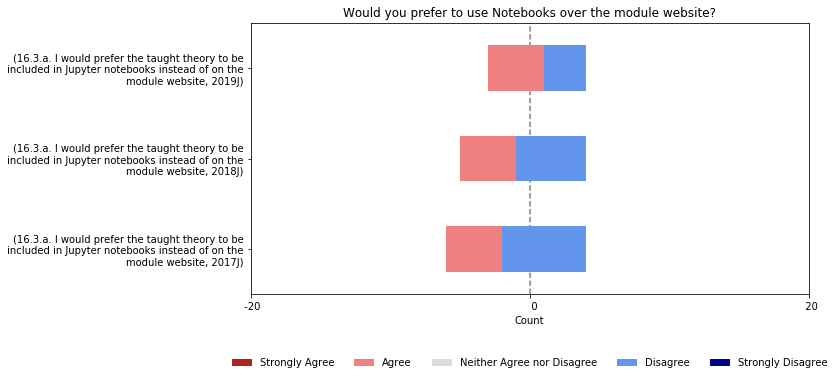 Longer bars means more responses, so compare proportions of answers
Maybe…
Students are worried about new things and changes
If notebooks were used for the theory teaching perhaps they would overcome these fears?
The notebooks were effective
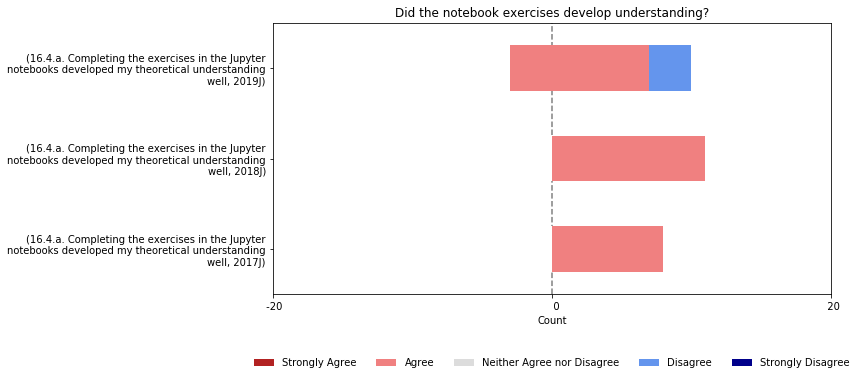 Maybe…
Students part way though studies may lack reflection of effectiveness of techniques
How can we help students recognise learning success?
Order of use by study material
The order of use number indicates at what point in the module the student looked at that source, where 1 is the first source looked at and 7 the last. They may have selected more than time to indicate revision of material.
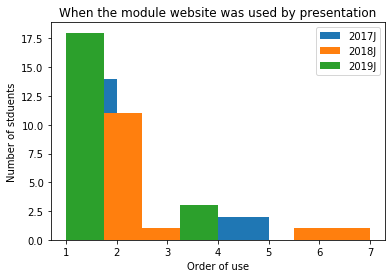 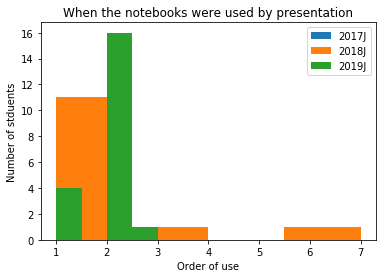 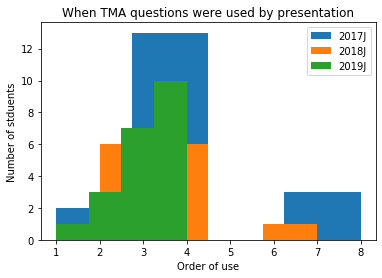 Order of use by presentation
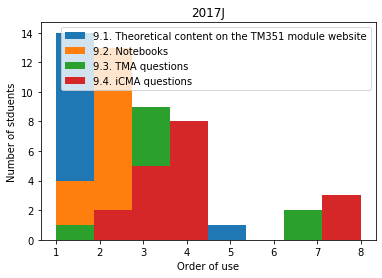 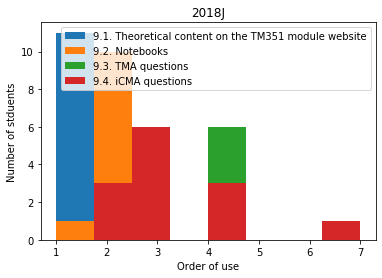 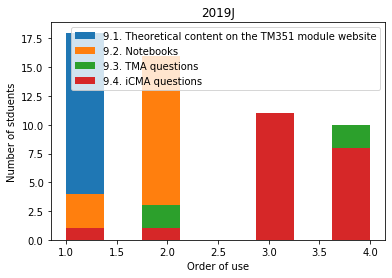 [Speaker Notes: This has been checked by t-Test for the combined data
9.3. TMA questions & 9.4. iCMA questions are not independent - the order in which these are studied is not common
For the others, students do study in the same order – there is independence

'9.1. Theoretical content on the TM351 module website', '9.2. Notebooks', 
Ttest_indResult(statistic=-2.170069507458466, pvalue=0.03232267780550611) 
'9.2. Notebooks', '9.3. TMA questions'
Ttest_indResult(statistic=-7.092945665504736, pvalue=1.7721235488439479e-10) 
'9.3. TMA questions', '9.4. iCMA questions'
Ttest_indResult(statistic=-0.1423454141337575, pvalue=0.8870879710477381) ***********
'9.1. Theoretical content on the TM351 module website','9.3. TMA questions',
Ttest_indResult(statistic=-7.885298198474654, pvalue=3.61714656230443e-12) 
'9.1. Theoretical content on the TM351 module website', '9.4. iCMA questions'
Ttest_indResult(statistic=-7.7766531043859395, pvalue=6.2045119250486555e-12) 
'9.2. Notebooks', '9.4. iCMA questions'
Ttest_indResult(statistic=-6.955128501629876, pvalue=3.445692587062035e-10)]
Maybe…
iCMAs have become more important over time, with students focusing on them more
Feedback may be important for learning success?
What next?
What next?
We are currently fleshing out these findings with interviews with respondents.
Then …

Discussion with module teams
Do additional  resources need to be provided 
To help students find content?
To enable students with accessibility issues to achieving learning outcomes?
To enable tutors to provide clear feedback distinguishable from students' work?


Further research
M269 introduction of notebooks
TM351 use of cloud based software which could remove technical challenges some students face in running the software
Any Questions?
THANK YOU